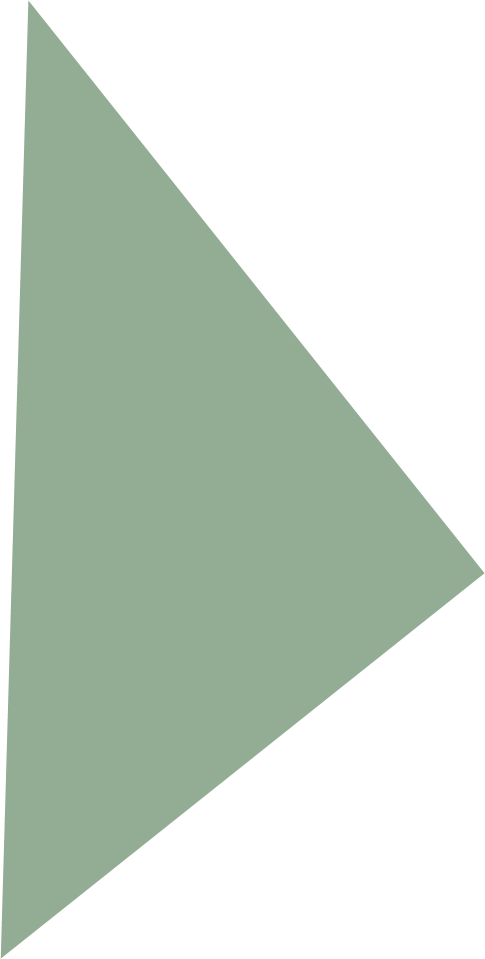 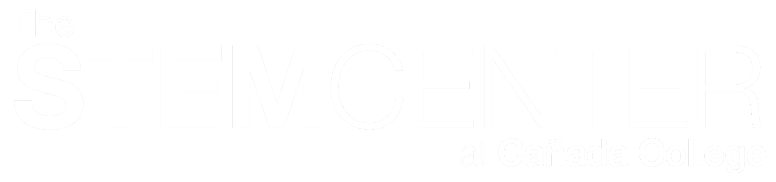 Strategic Enrollment: 
Science & Technology
Programs and 
Services
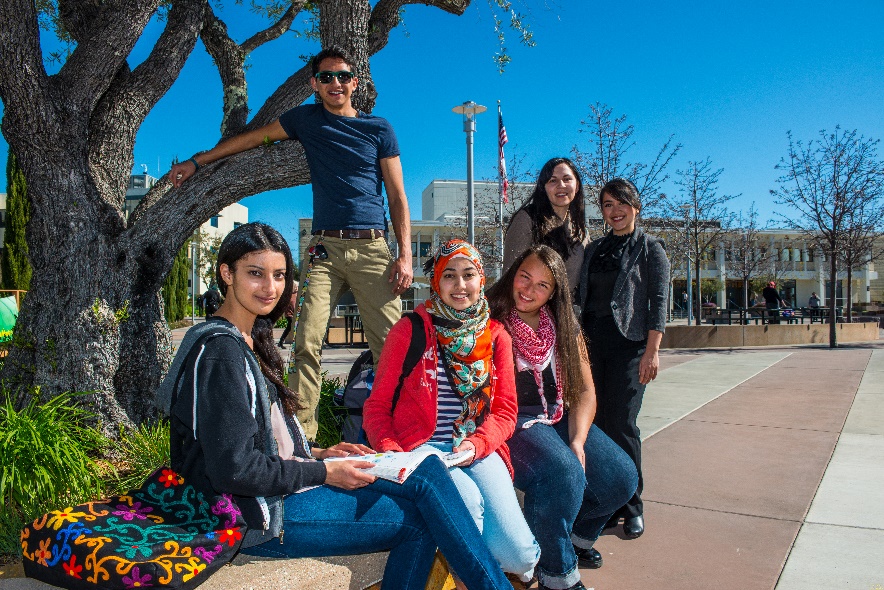 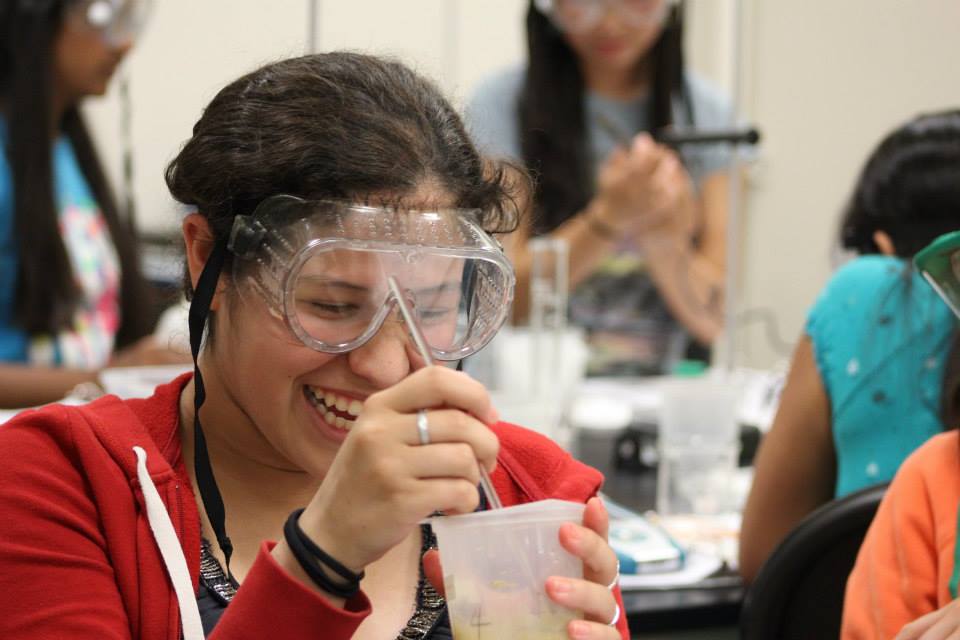 May 1, 2019
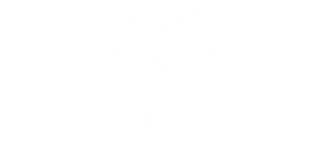 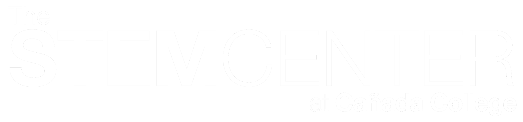 Science & Technology Division – Degrees & Certificates
5 Certificates
2 AA Degrees
8 AS Degrees
6 AS-T Degrees
STEM Majors: Biology, Chemistry, 
Earth Science, Math, Physics, Computer 
Science, Engineering
STEM Academy is comprised of grant-funded activities that are designed to promote recruitment, persistence and transfer in STEM Majors
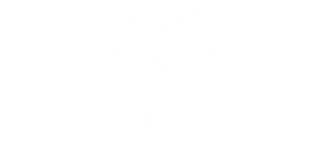 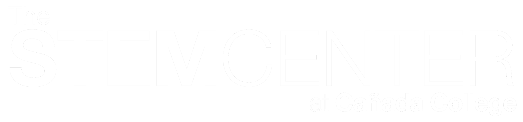 [Speaker Notes: 16% of students complete their degree/certificate in 3 years
52% of students complete their degree/certificate in 6 years
Students on average are attempting 118 units before earning a 60-unit Associate’s Degree
College students are more likely to complete a degree efficiently if they:
Choose an “Area of Interest”
Develop an academic plan
 Follow a roadmap of the courses they need to take
Receive guidance and support to help them stay on plan
Suggestion: note that students in any health-related program, including prenursing, premed, and Rad Tech prerequisistes, are not STEM by federal definition.]
STEM: Enrollment Management Goals
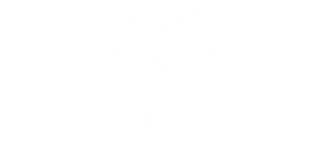 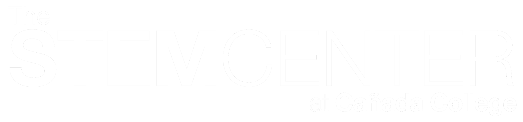 [Speaker Notes: Yearly goals are based on values in GANAS grant.]
STEM Academy Recruitment
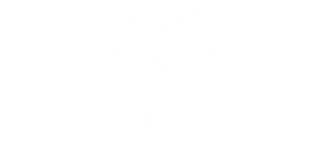 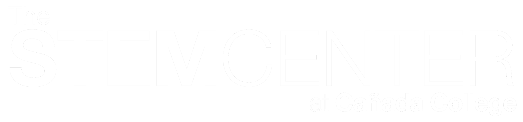 [Speaker Notes: 16% of students complete their degree/certificate in 3 years
52% of students complete their degree/certificate in 6 years
Students on average are attempting 118 units before earning a 60-unit Associate’s Degree
College students are more likely to complete a degree efficiently if they:
Choose an “Area of Interest”
Develop an academic plan
 Follow a roadmap of the courses they need to take
Receive guidance and support to help them stay on plan]
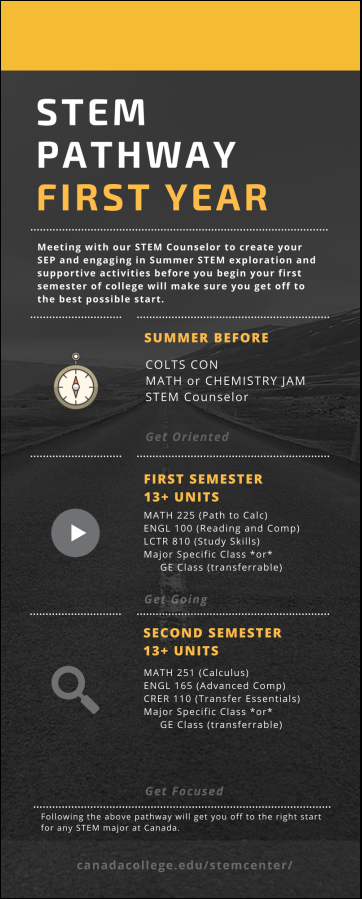 RECRUITING STEM Students
First Year STEM Pathway Courses:Pilot Cohort
Guide students in registering for
    foundational STEM classes
Steer students to relevant college 	
    resources
Create cohorts of students to 
    promote interconnectedness
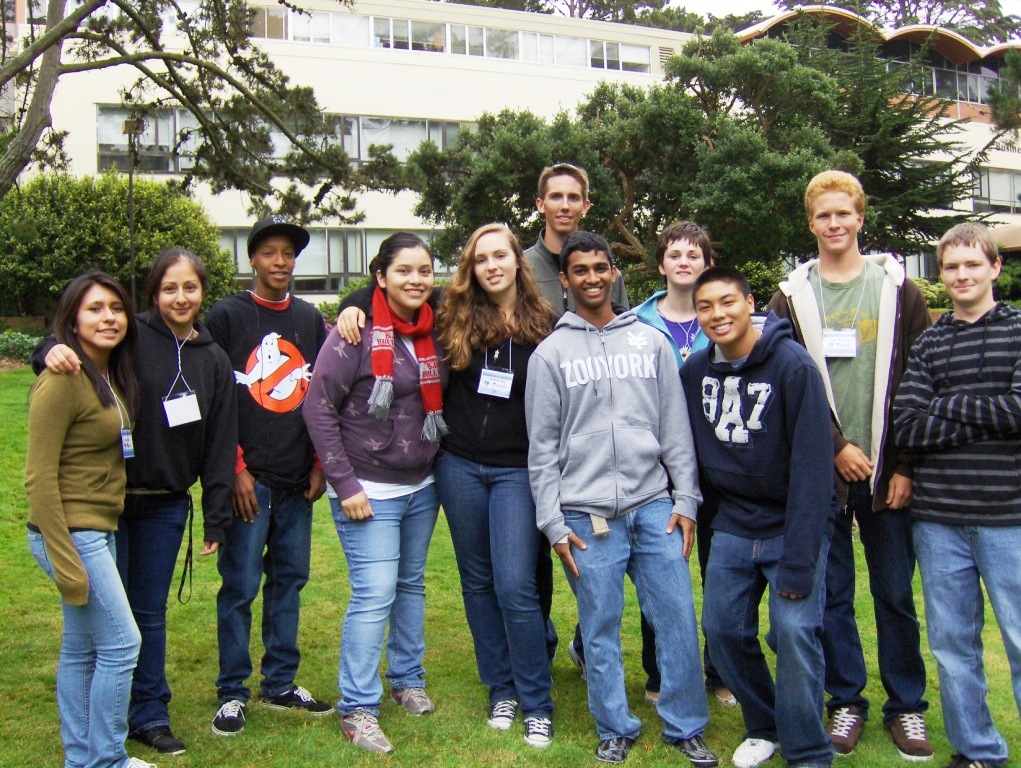 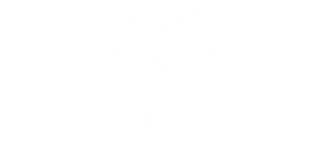 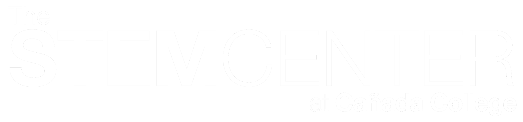 [Speaker Notes: First pillar: clear curricular pathways.  Learning community of bundled Math 225, English 100, and Student Success Course.  Cohesive scheduling and enrollment.
Suggestion: change the left figure to be direct texts, with just the 3 terms of activities.  It's not really legible in this format, and this committee will want the details.]
RECRUITING STEM Students
Lessons Learned from the Pilot Cohort
LIMITATIONS:
Low participation by end of cohort (~6 students)
Unable to cohort courses with one or very few sections
Restricted to first year
Does not cover a full semester load of courses
CHALLENGES:
Scheduling challenges for some students prevented participation
Not clear to students that they were in a cohort
Additional coordination required to manage courses with cohort restrictions
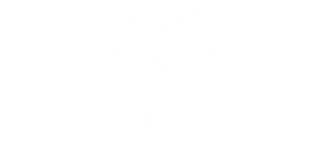 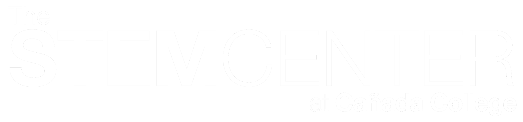 [Speaker Notes: Five day is now four day.]
RECRUITING STEM Students
STEM Explorers
Five-Day Comprehensive “Boot Camp” before fall term
Hands-on STEM workshops led by STEM faculty 
Group presentations and      one-on-one meetings with STEM Counselor
Introduction to campus support services
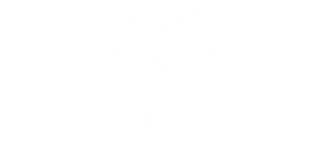 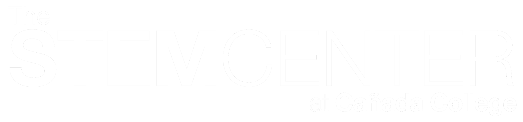 [Speaker Notes: Five day is now four day.]
RECRUITING STEM Students
Lessons Learned from STEM Explorers
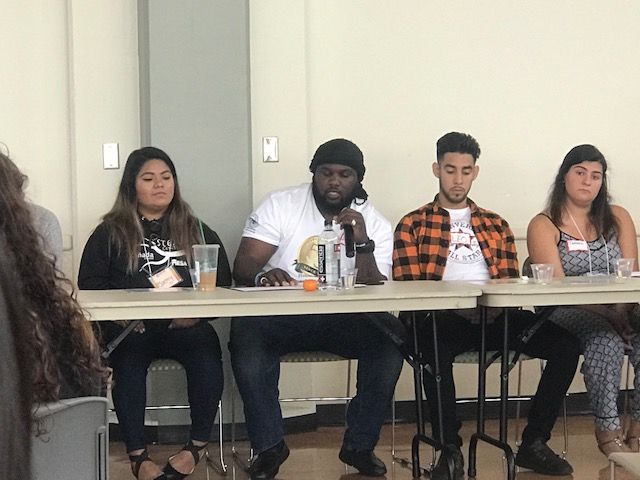 Met 80% of our recruitment goal of 75 students
Campus-wide collaboration for a single summer orientation greatly boosted participation
Opportunity for genuine exploration of STEM
"Late-start explorers" to support students that missed COLTS-Con
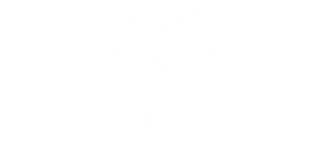 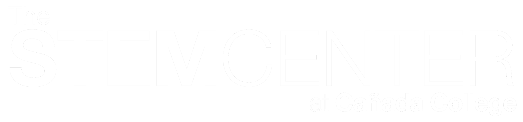 [Speaker Notes: Five day is now four day.]
RECRUITING Students in STEM
STEM Speaker Series
Features local STEM professionals from diverse backgrounds and educational paths
7-8 weekly sessions per semester
Open to members of the community
Connects students tointernships
Now visible online
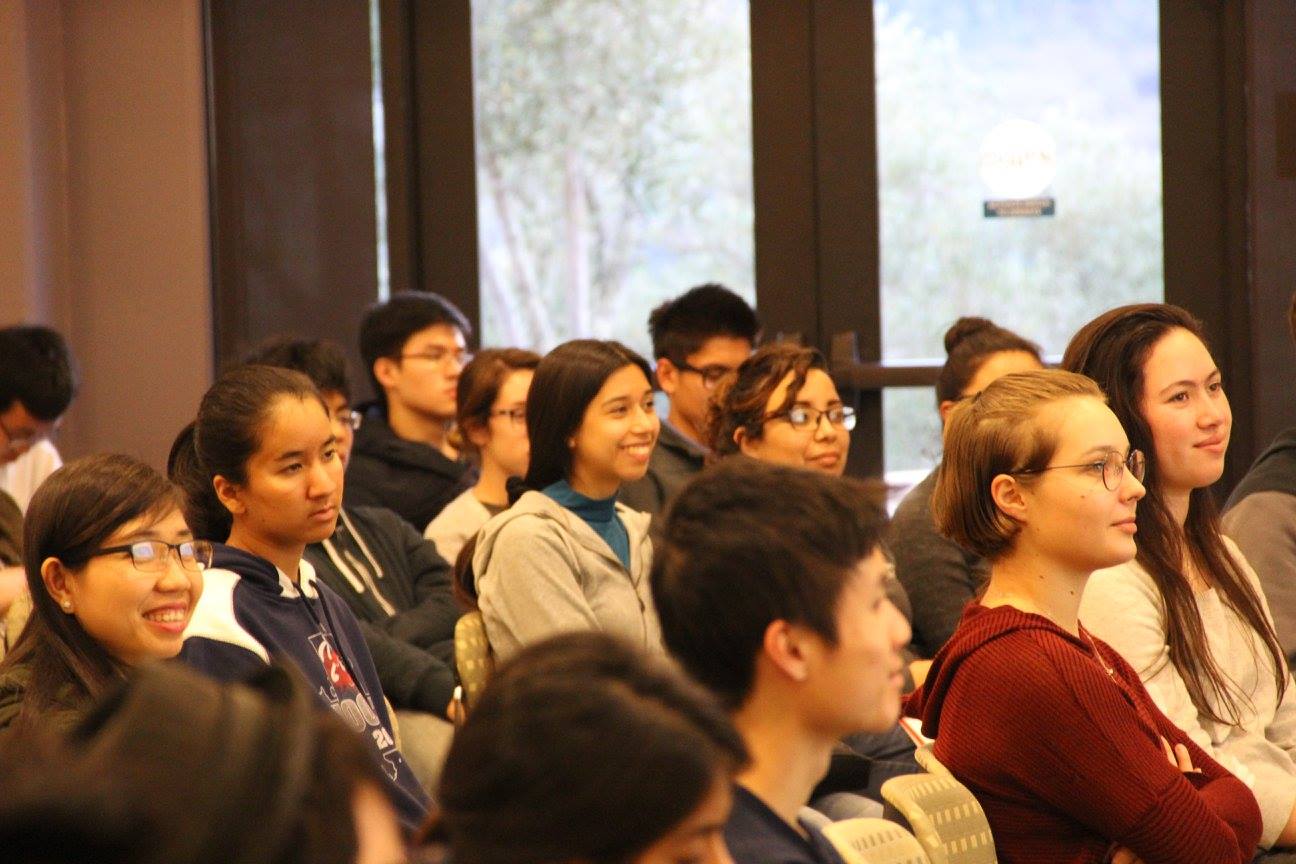 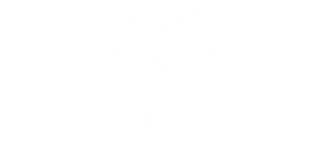 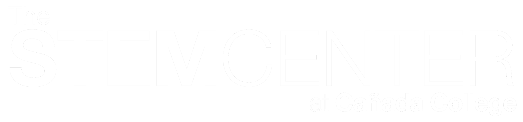 [Speaker Notes: b. Speaker series
c. Internships – help with finding, applying for them; prep session in late May to teach student how to maximize their experience.
Suggestion: point out how this aspect could/should be expanded to include all majors, not just STEM. Needs support from college.
Also addresses Student Voices request for more career information.]
STEM Academy: Persistence
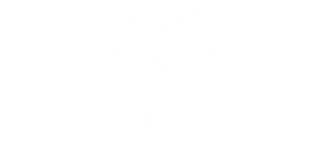 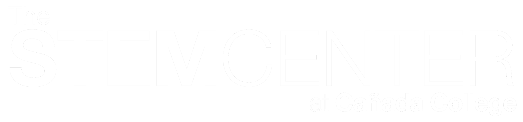 [Speaker Notes: 16% of students complete their degree/certificate in 3 years
52% of students complete their degree/certificate in 6 years
Students on average are attempting 118 units before earning a 60-unit Associate’s Degree
College students are more likely to complete a degree efficiently if they:
Choose an “Area of Interest”
Develop an academic plan
 Follow a roadmap of the courses they need to take
Receive guidance and support to help them stay on plan]
Helping Students PERSIST in STEM
EPIC Supplemental Instruction
	 and Peer Tutoring
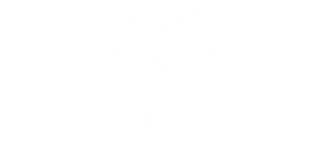 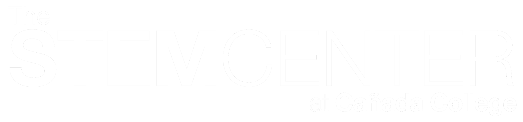 [Speaker Notes: They have seen this before.  move quickly through it. Also, add the number of students in these notes for easy reference, if anyone asks.]
Helping Students PERSIST  in STEM
Dedicated STEM Counseling and Retention Activities
Students meet with STEM Counselor periodically to monitor progress 
Retention activities keep students on track:
“Early Alerts”
“Ask Me Anything”, Drop In Hours
Workshops on time management and study skills
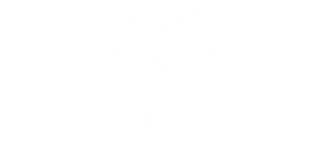 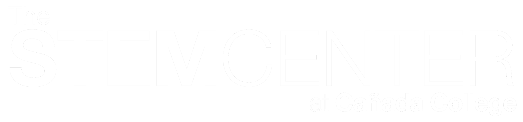 [Speaker Notes: Provides consistent advice, steady contact with same person to build trust.  Exactly what “Student Voices” asked for.]
Helping Students PERSIST in STEM
STEM Clubs
Internships
Job Shadowing
STEM Clubs include: Math,
 Astronomy, Engineering, 
Women in STEM, Pre-Med
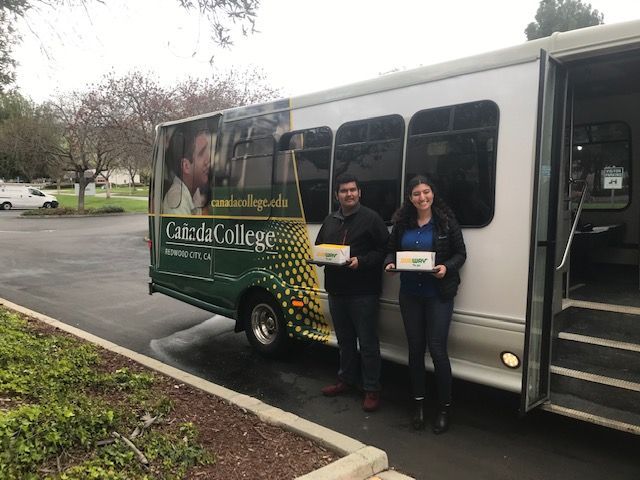 53 students placed in 2017-2018
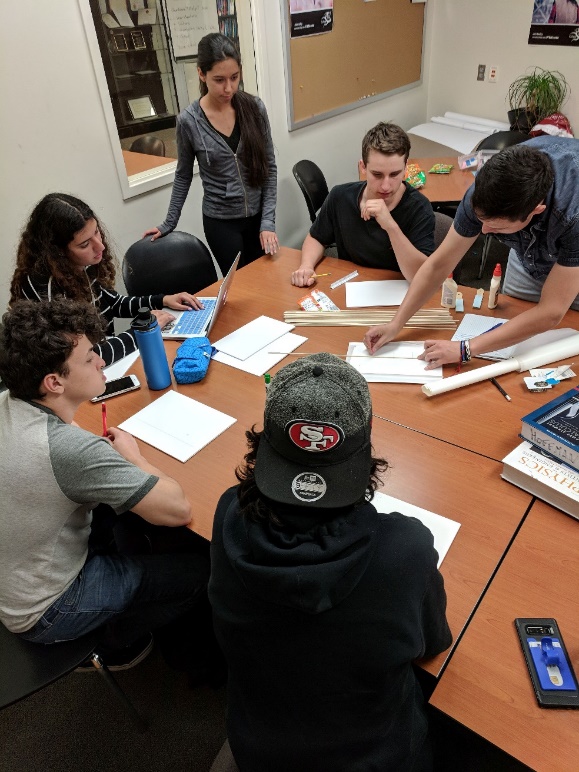 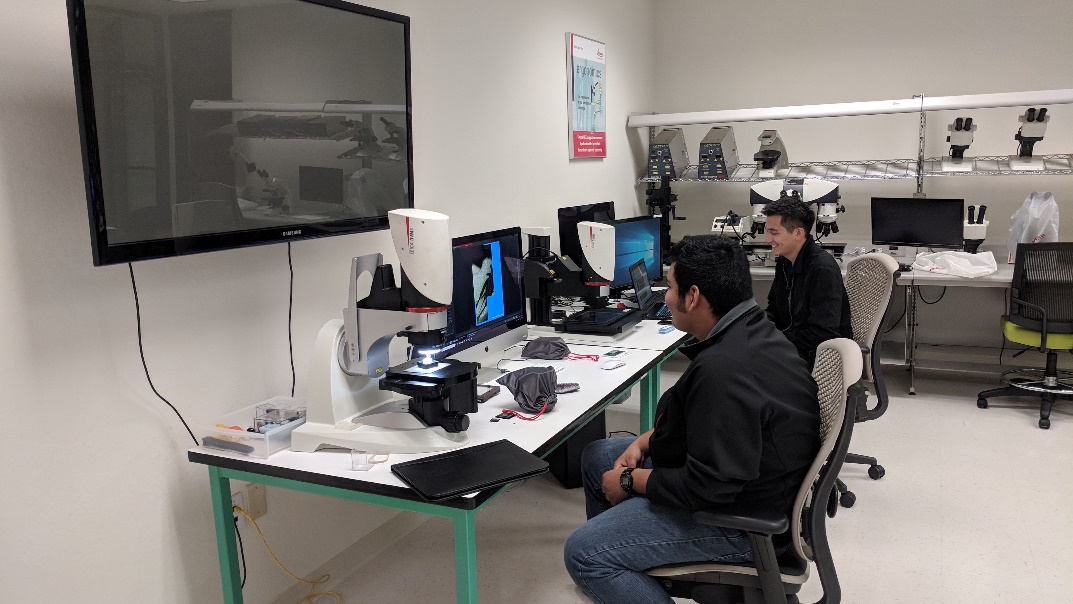 18 Students at 8 Companies 
Spring Break 2019
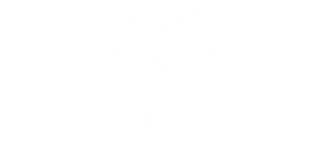 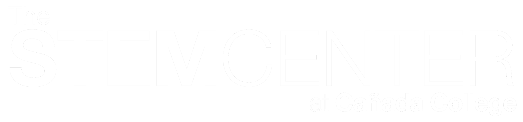 Helping Students PERSIST in STEM
Conferences
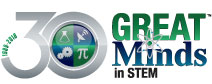 students attend and present research internship results at professional conferences
Faculty, staff coaching
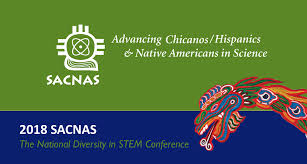 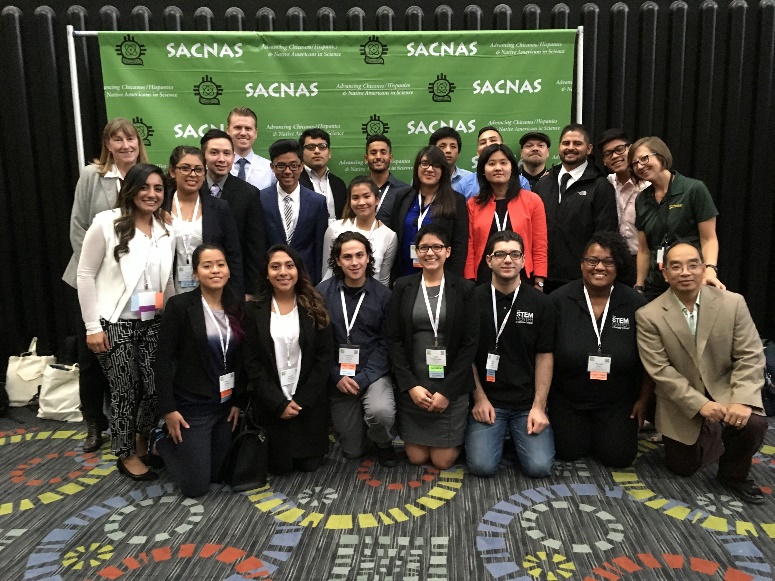 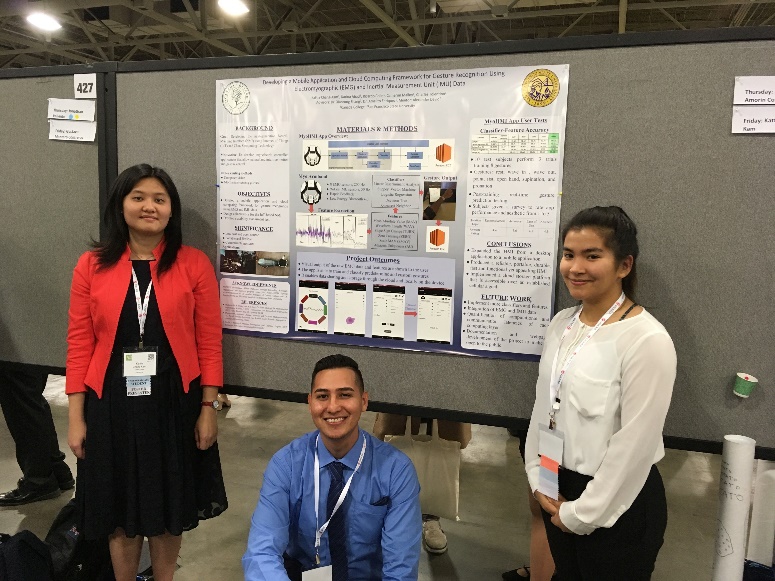 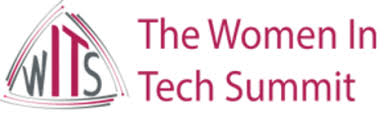 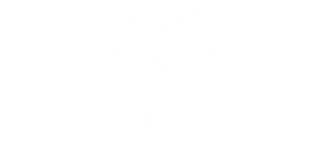 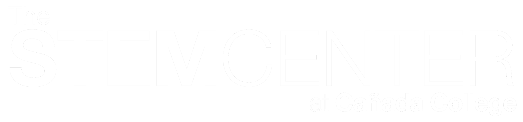 [Speaker Notes: Mostly funded by grants, but many conferences are local and accessible to all students.  Really opens their eyes to what’s possible in careers, great opp to practice elevator pitch, interview skills.]
STEM Academy: Completion
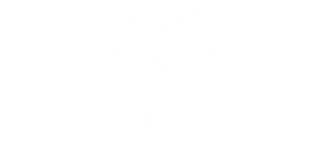 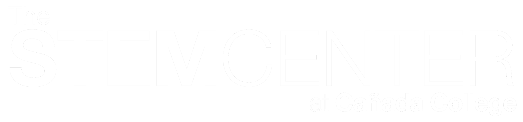 [Speaker Notes: Suggestion: mention that we are keeping a database to contact alums.  gives more accurate transfer numbers, builds network for current students to connect with as they transfer.]
Helping Students COMPLETE/TRANSFER  in STEM
Dedicated Transfer Support
Honors Transfer Essentials course for second-term students
University Trips allow students to explore target universities
Two-day STEM 3 workshop helps students apply to transfer
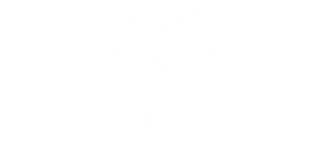 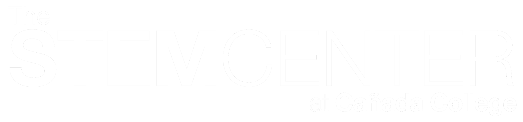 [Speaker Notes: Suggestion: verbally point out importance of transfer course info in their second term. Keep their eyes on the goal.]
Helping Students COMPLETE/TRANSFER in STEM
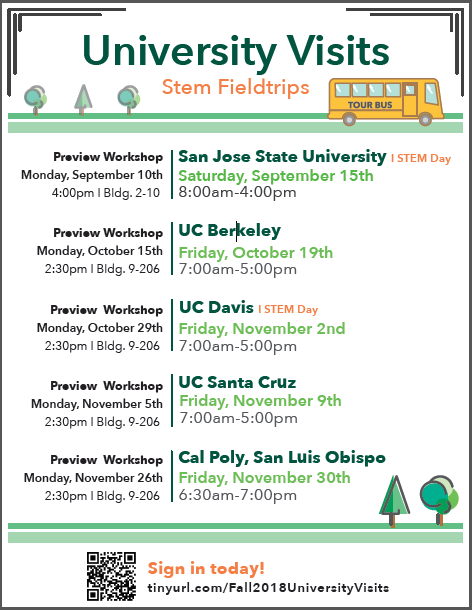 University Visits
5-6 STEM-focused visits to universities per semester
Pre-trip workshops to prepare students
Participation challenges due to student availability
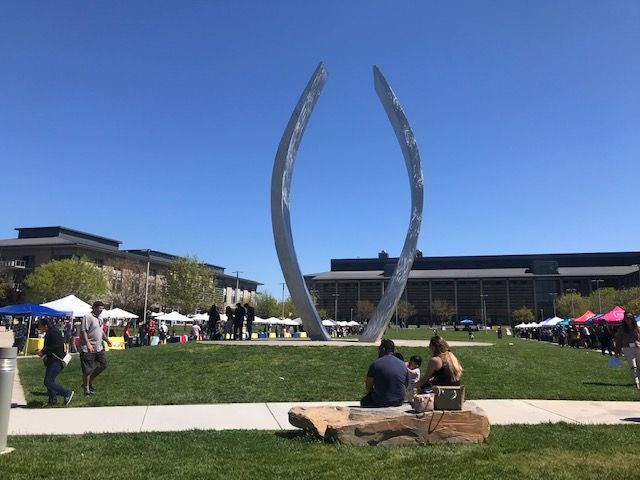 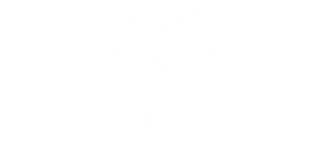 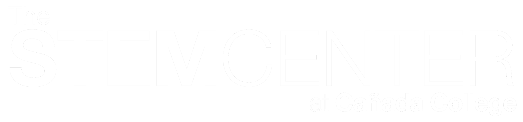 [Speaker Notes: Contact canada alums so they host the visiting students.  Conversations have strong impact on our students.
Suggestion: if too many slides, delete this one b/c this audience is familiar with this. Give info verbally with previous slide]
Helping Students COMPLETE/TRANSFER  in STEM
Warm-Hand Off
Confirmed 2018 Transfers = 68 students
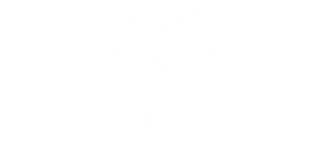 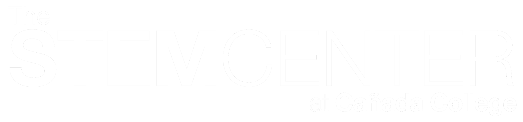 STEM Center Success Stories
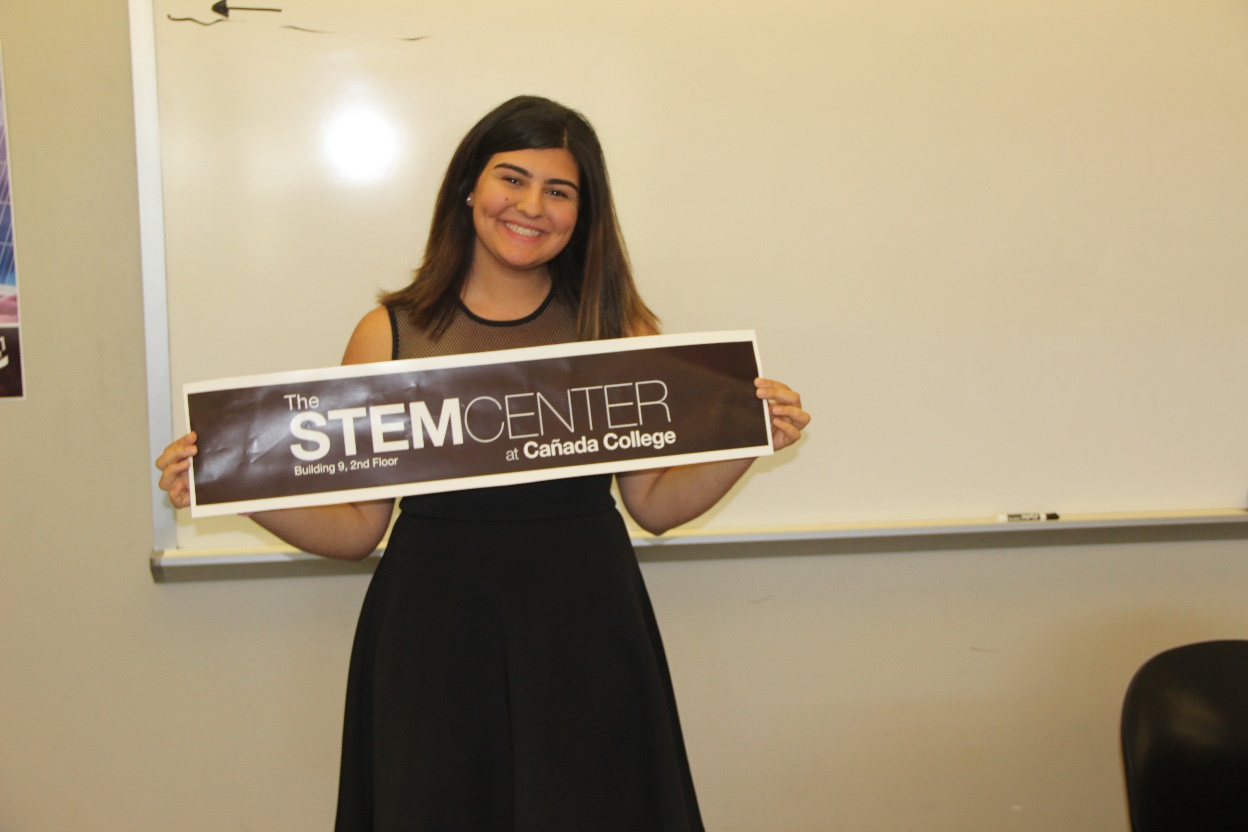 Oskar Granados, Woodside HS 2003
Now: UCSD (Electrical Engineering)

“The STEM Center helped me integrate 
into engineering by providing me with 
support and opportunities”
Tamara Dorian, Burlingame HS 2015
Now: UCSC (Computer Science)

 “The STEM Center campus tours and transfer days allowed me to fall in love with the UCSC campus”
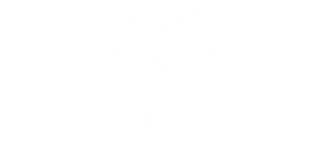 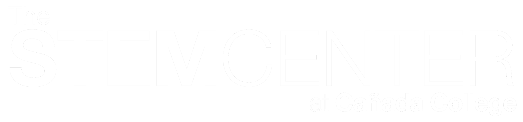 [Speaker Notes: Delete for this talk.]
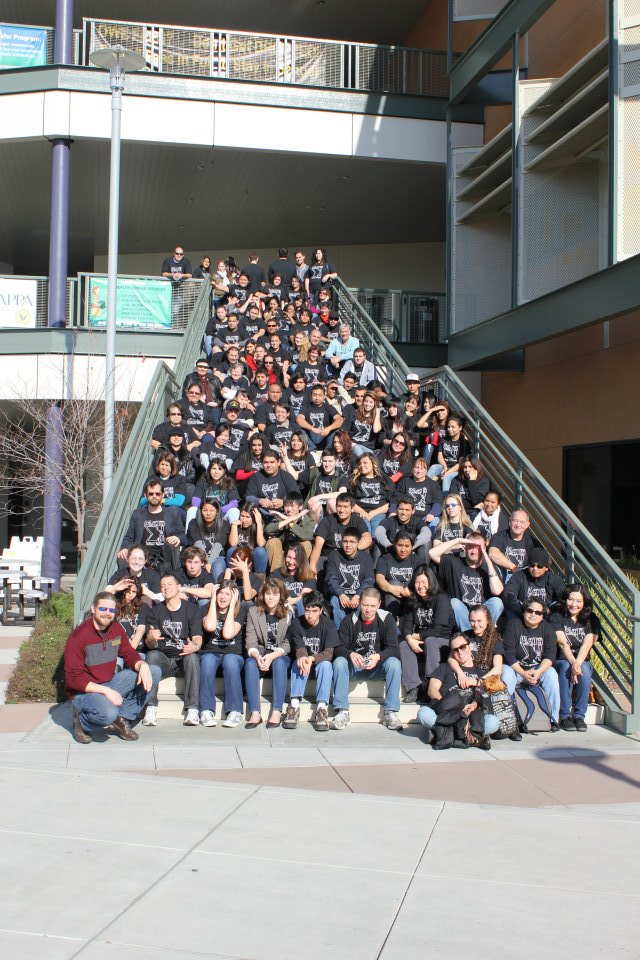 Thank You!
STEM Center Staff

Georganne Morin
Cathy Lipe 
Marcella Grant
Gonzalo Arrizon
Josue Alcarez
Sally Heath
Rance Bobo
Sandra Rodriguez
Milena Angelova
Maggie Baez
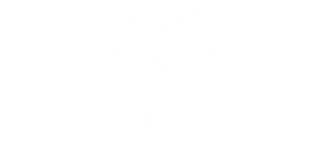 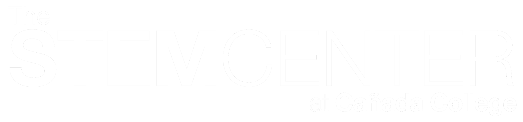